Induzione dell’espressione proteica
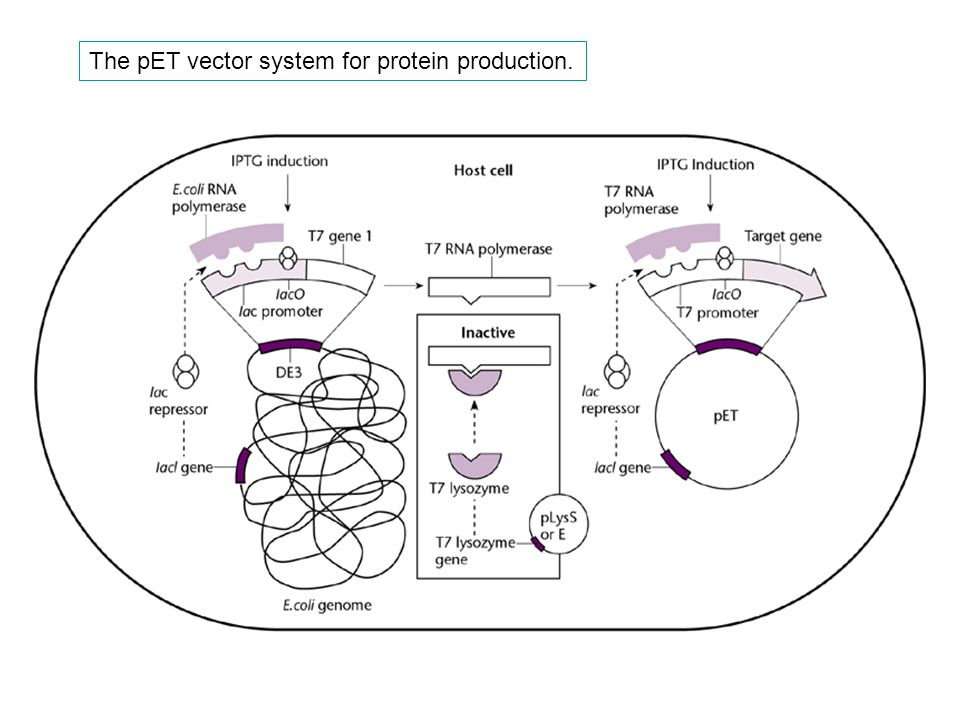 Sistema a due componenti.
Genoma dell’ospite è modificato: 
lac promoter 
lac operatore (lacO) occupato da lac repressor (codificato da lac I gene)
E. coli polymerase
T7 gene (T7 polymerase)
Induttori:
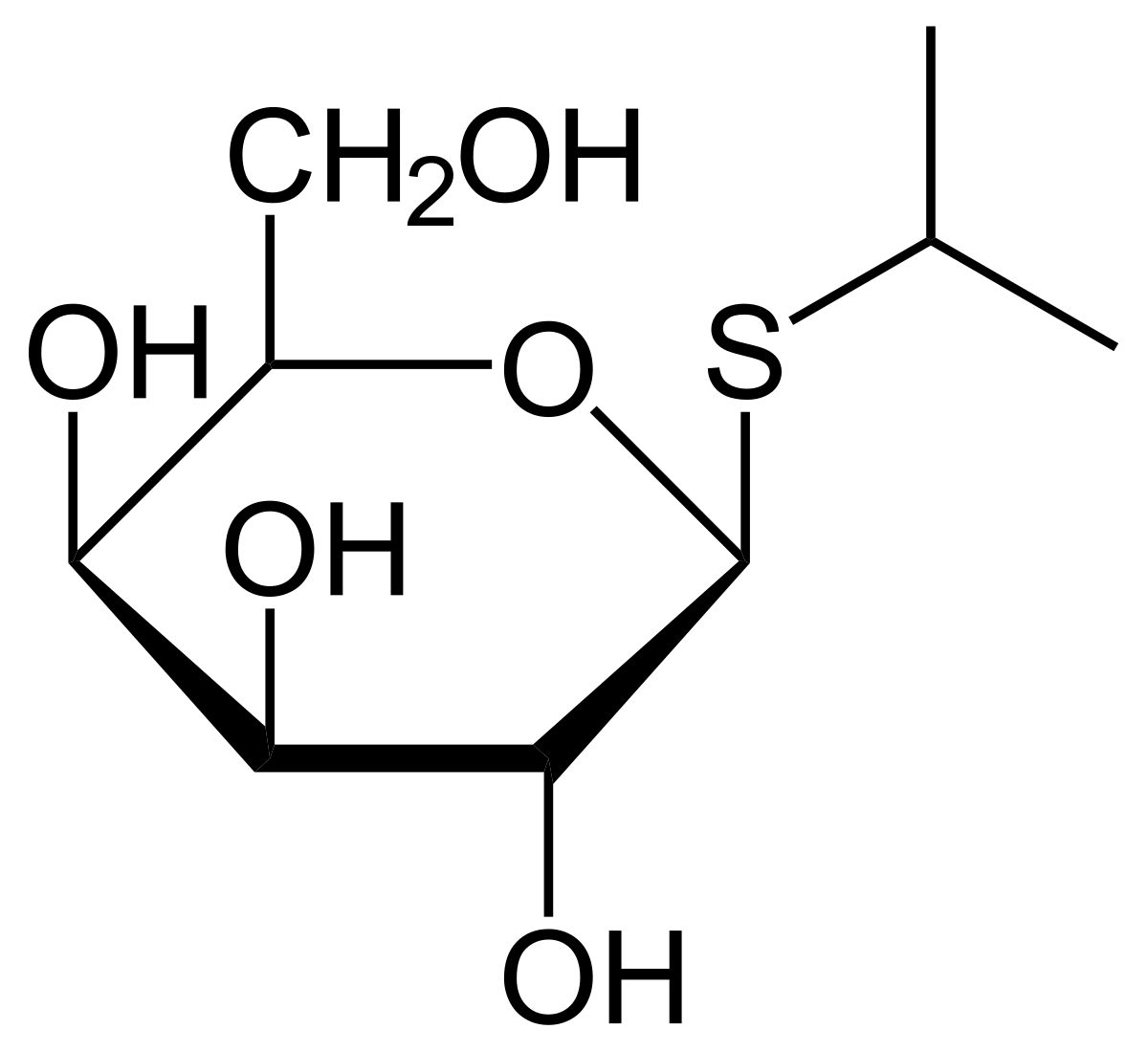 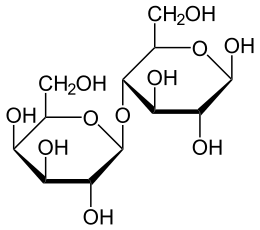 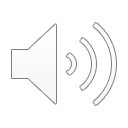 IPTG
Lactose
Operatore lac
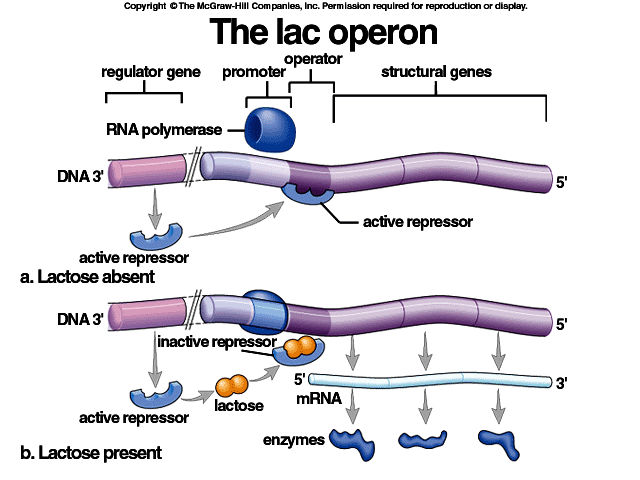 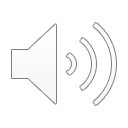 [Speaker Notes: Quindi o lattosio o IPTG]
Operatore lac
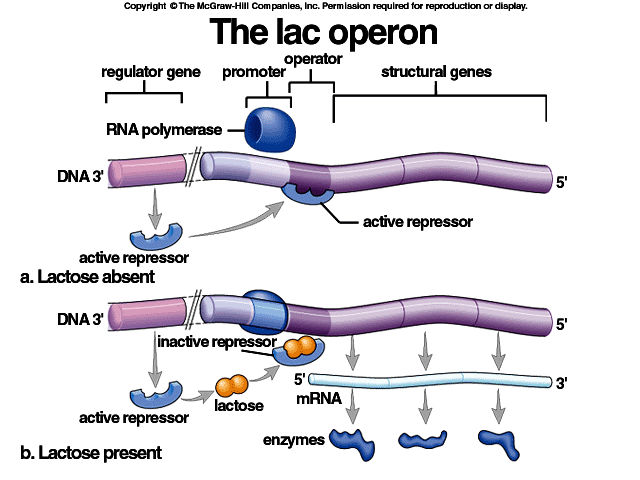 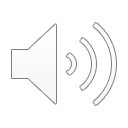 [Speaker Notes: Quindi o lattosio o IPTG]
Sistemi di espressione
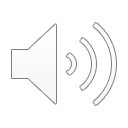 Prima scelta per le proteine medio-piccole
Sistemi di espressione
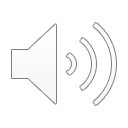